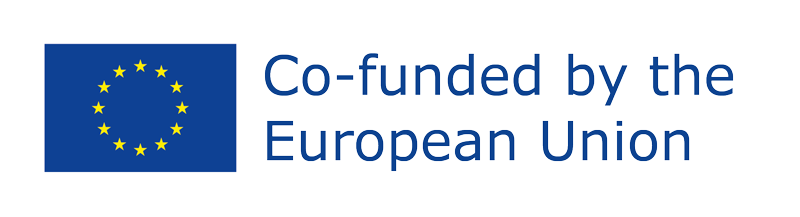 Meistriškumo pamokų saugyklaPrekės ženklo knyga: gairės
Šį projekto rezultatą finansavo Europos Komisija. Ši mokymo medžiaga  atspindi tik autoriaus požiūrį, ir Komisija negali būti laikoma atsakinga už bet kokį joje pateiktos informacijos panaudojimą. Projekto numeris: 2021-1-ES02-KA220-YOU-000028609
Santrauka
Įvadas
Prekės ženklo knygos charakteristikos
Prekės ženklo knygos aktualumas ir panaudojimas
Patarimai, kaip tai atlikti
Išvados
Redaguojamas šablonas
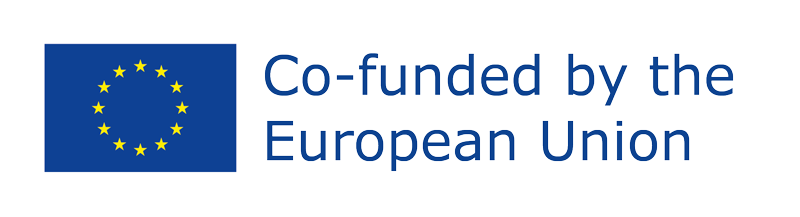 Įvadas

Nuoseklus prekės ženklo kūrimas dažnai susijęs su klestinčiu verslu, todėl svarbu skirti šiek tiek laiko apgalvoti ir sukurti prekės ženklo knygą (Brandbook).

Prekės ženklo knygoje nustatomos taisyklės viskam, ką kuriate - nuo to, kokius šriftus naudoti iki to, kokios spalvos geriau dera logotipe. Stiliaus vadovas yra būtinas norint užtikrinti prekės ženklo tapatybę, nesvarbu, ar kuriate vizitinę kortelę, ar rašote komentarą socialinėje žiniasklaidoje, ar kuriate kampanijos reklamą.

Prekės ženklo stiliaus vadovas - tai įrankis, leidžiantis kurti nuoseklius, lengvai atpažįstamus darbus. Bendri vizualiniai elementai, stiliai ir pranešimai yra raktas į nuoseklų prekės ženklo įvaizdį ir reputaciją.
Prekės ženklo knygos charakteristikos

Prekės ženklo knygoje nustatomos konkrečios turinio ir komunikacijos gairės, atitinkančios prekės ženklo identitetą;

Jame pateikiama konkreti informacija apie prekės ženklo tikslus ir misiją, logotipo naudojimą, spalvų, tipografijos, vaizdų ir bendravimo stiliaus naudojimą;

Tai didina rinkodaros veiklos veiksmingumą;

Padeda jūsų verslui didinti prekės ženklo žinomumą, atpažįstamumą ir lojalumą;

Ji pristato jūsų verslą kūrybiniams partneriams.
Prekės ženklo knygos aktualumas ir panaudojimas
Prekės ženklo knyga svarbi siekiant išlaikyti nuoseklią vizualinę išvaizdą ir nuoseklų jausmą visose komunikacijos priemonėse bei išsiskirti iš konkurentų.

Aiškus prekės ženklo stiliaus vadovas yra raktas į stabilią ir atpažįstamą prekės ženklo tapatybę, todėl žmonės bus labiau linkę pasitikėti jūsų prekės ženklu. Jis taip pat užtikrins, kad jūsų darbuotojai ir partneriai gerai išmanytų prekės ženklo elementus ir galėtų tinkamai reprezentuoti prekės ženklą ir produktą.

Įgyvendinant naujas idėjas ar tyrinėjant naujas sritis, visada reikia laikytis stiliaus ir komunikacijos metodo, kad būtų užtikrintas prekės ženklo stabilumas, atpažįstamumas ir tęstinumas.
Patarimai, kaip tai atlikti
Sukurti prekės ženklo knygą ne visada lengva, tačiau yra keletas paprastų žingsnių, kuriuos galite atlikti, kad ją sukurtumėte.

- Įžanginėje "Prekės ženklo knygos" dalyje aptariama jūsų prekės ženklo misija ir vertybės: kokios yra pagrindinės prekės ženklo vertybės? Kuo prekės ženklas skiriasi nuo konkurentų? Apibūdinkite savo klientus, tikslinę auditoriją.

- Antroji knygos dalis susijusi su vizualiniais elementais: logotipu, spalvomis ir vaizdais. Kiekvienam elementui nurodykite detales ir skirtingas versijas, pridėkite konkrečių pavyzdžių.

- Trečioji ir paskutinė dalis susijusi su bendravimu. Kokio tipo kalba tinka jūsų tikslinei auditorijai? Kokio tipo žinutes norėtumėte perduoti? Pasirinkite stilių ir balso toną, kurie geriausiai atspindi jūsų prekės ženklą, ir nuosekliai bendraukite visais kanalais.
Išvados

Prekės ženklo knyga - tai jūsų prekės ženklo stiliaus vadovas, kuris yra labai svarbus jūsų verslui plėtoti ir reklamuoti: joje pateikiama visa svarbi informacija apie jūsų prekės ženklą, pradedant vertybių ir metodų aprašymu, baigiant išsamia informacija apie logotipą ir visus vizualinius elementus, kurie reprezentuoja jūsų prekės ženklą.


Prekės ženklo knyga yra naudinga priemonė, leidžianti susisteminti informaciją apie prekės ženklą viename dokumente, informuoti vidinius darbuotojus ir partnerius apie prekės ženklo tikslus, padidinti rinkodaros veiklos efektyvumą, sukurti nuoseklų prekės ženklo įvaizdį ir reputaciją;
Turinio šablonas
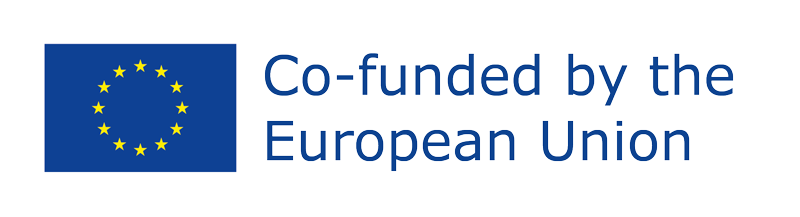 Prekės ženklo knyga
Logotipas: jo spalvos, dydis, proporcijos ir variantai skirtingoms platformoms ir kanalams.
Tikslai ir misija: vertybės, misija ir tikslinė auditorija
Spalvos: pagrindinės ir antrinės spalvos bei jų nespalvotos versijos
Vaizdai: stilius ir nuoseklaus pateikimo gairės
Bendravimas: oficiali kalba, stilius, balso tonas
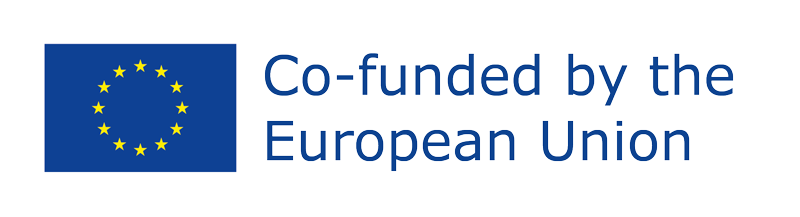 Bibliografija:

Messaki E. (2020), Prekės ženklo knyga ir gairės. Kaip sukurti puikią tapatybę ir pagerinti prekės ženklo įvaizdį (https://medium.com/outcrowd/brand-book-guideline-a1eafcd4f706)

Forbes (2016), Kodėl jūsų prekės ženklui reikia tikro stiliaus vadovo?
(https://www.forbes.com/sites/propointgraphics/2016/07/24/brand-style-guides/?sh=7493cd3d61a5)